Sage ERP X3User Parameters
User ParametersSetup > Users > Users
Parameter Definition tab

Applies to v5/v6/v7 – shown in v7

Allows you to define some parameters specific to the user.

User parameters can override the values set at the folder or company level for that user.

Not all parameters are available at the user level.
User ParametersSUP > SEL
Supervisor Lists and Selection Parameters
CHDERLUS – Load last read
Generally yes when you open to review records, but if a user spends most of the time creating new ones, they may prefer no. 

YES = when you open a function you will see your last 		read record

NO = when you open the function, you’re on a blank 			screen
Supervisor Lists and Selection Parameters
LFTBOX – Number of quickselect elements
Numberic value – the larger the number, the longer your screen may take to open.

Enter the number of records that should be displayed in the left list box when a user is viewing a function window
Supervisor Lists and Selection Parameters
LFTBOXTUN – Left list fill on tunnel
This impacts how fast a screen loads.  No list opens faster!
NOT a user parameter (that’s why it is grayed out)

Yes = The left list will fill in when you tunnel from another function

No = The left list will remain blank until you refresh the function window
Supervisor Lists and Selection Parameters
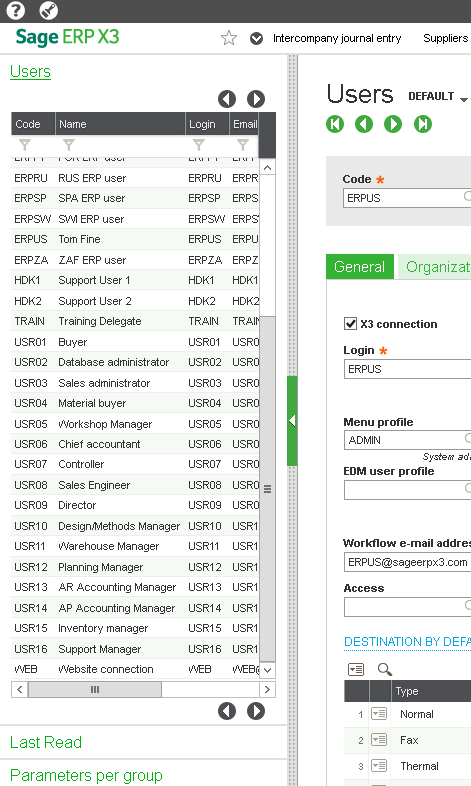 NBDERLUS – Last read lines
Numeric value

The number of lines to fill in on the left list “last read” drawer
Supervisor Lists and Selection Parameters
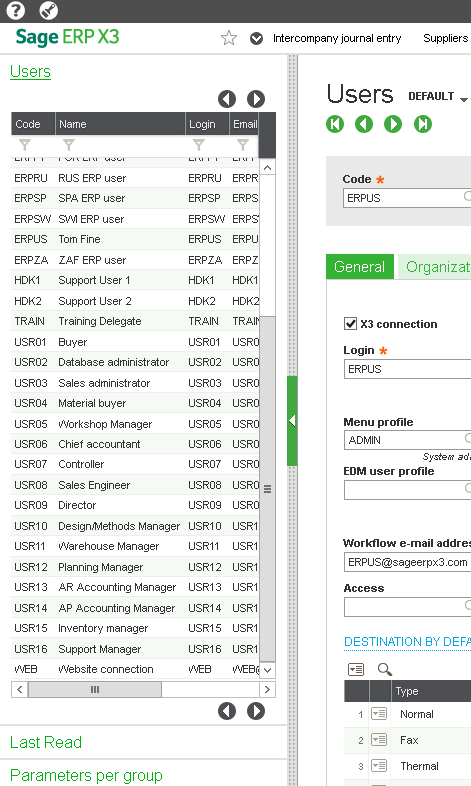 SELRAPCAS – Case sensitive in rapid search

Defines if the left list search by column is case sensitive.  

Yes = Walmart is different than WalMart so only one will display

No = Walmart and WalMart are both displayed
Supervisor Lists and Selection Parameters
NBRCHOOSE – Default elements of selection

NOT a user parameter, defined at the Folder

Defines how many lines are read and displayed in a selection window (select, F12) – the fewer, the faster it opens…but might take more time for the user to search.

Numeric value
Supervisor Lists and Selection Parameters
SELGLO – Global Selection

Determines if memos for selection are shared or only personal.

YES = everyone can see and use the memos
NO = memos created for only that user, but they can still use other people’s global memos